CUNEO –VINADIO-CUNEO
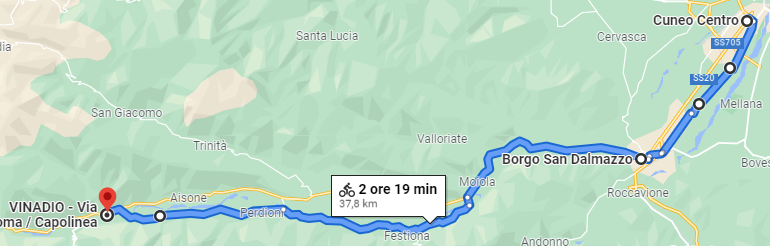 Km 75
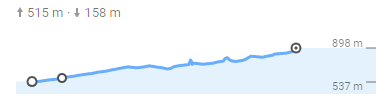 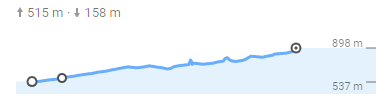